pFabric: Minimal Near-Optimal Datacenter Transport
Mohammad Alizadeh

Shuang Yang, Milad Sharif, Sachin Katti, 
Nick McKeown, Balaji Prabhakar, Scott Shenker


Stanford University    U.C. Berkeley/ICSI    Insieme Networks
1
Transport in Datacenters
DC network       interconnect for distributed compute workloads
Msg latency is King                  traditional “fairness” metrics less relevant
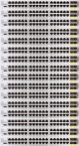 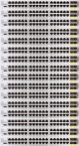 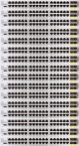 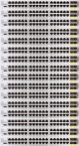 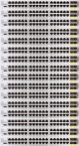 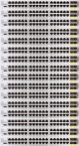 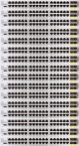 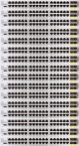 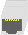 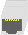 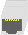 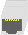 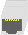 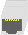 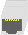 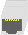 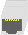 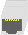 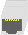 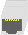 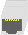 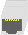 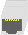 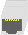 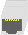 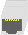 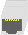 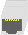 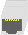 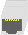 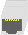 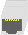 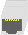 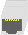 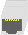 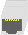 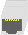 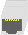 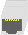 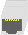 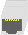 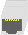 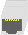 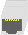 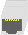 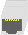 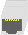 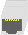 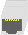 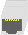 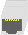 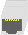 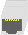 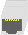 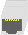 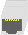 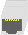 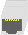 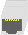 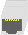 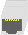 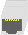 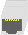 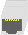 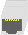 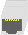 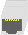 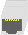 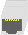 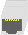 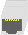 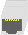 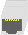 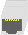 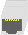 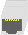 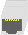 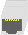 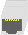 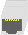 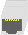 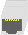 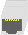 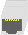 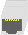 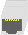 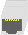 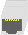 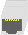 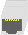 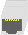 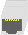 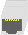 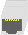 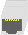 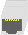 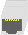 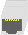 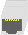 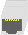 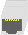 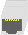 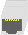 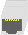 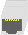 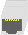 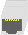 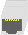 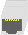 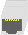 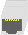 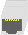 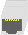 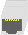 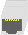 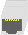 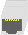 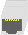 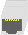 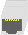 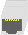 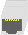 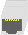 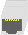 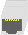 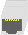 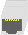 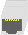 1000s of server ports
web
app
cache
db
map-reduce
HPC
monitoring
2
Transport in Datacenters
Goal: Complete flows quickly

Requires scheduling flows such that:

High throughput for large flows
Fabric latency (no queuing delays) for small flows


Prior work: use rate control to schedule flows
         DCTCP[SIGCOMM’10], HULL[NSDI’11], D2TCP[SIGCOMM’12]  
         D3[SIGCOMM’11], PDQ[SIGCOMM’12], …
vastly improve performance, but complex
3
pFabric in 1 Slide
Packets carry a single priority #
e.g., prio = remaining flow size

pFabric Switches 
Very small buffers (20-30KB for 10Gbps fabric)
Send highest priority / drop lowest priority pkts


pFabric Hosts

Send/retransmit aggressively
Minimal rate control: just prevent congestion collapse
4
Conceptual model
5
DC Fabric: Just a Giant Switch
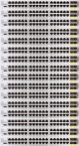 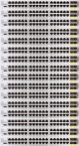 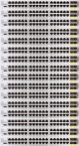 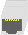 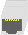 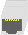 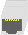 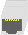 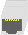 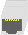 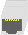 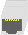 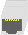 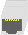 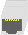 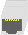 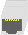 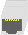 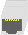 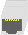 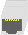 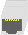 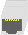 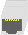 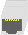 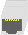 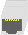 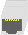 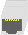 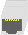 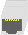 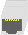 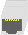 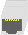 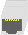 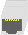 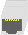 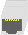 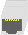 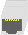 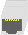 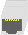 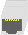 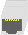 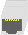 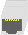 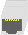 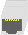 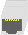 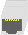 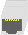 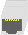 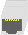 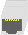 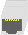 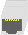 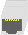 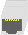 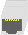 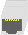 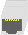 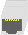 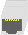 H7
H8
H9
H1
H2
H3
H4
H5
H6
6
DC Fabric: Just a Giant Switch
TX
RX
H1
H1
H1
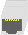 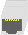 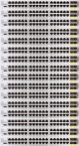 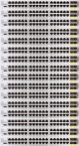 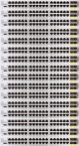 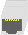 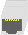 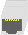 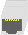 H2
H2
H2
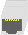 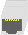 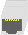 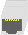 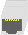 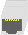 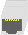 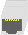 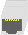 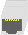 H3
H3
H3
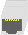 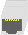 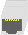 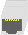 H4
H4
H4
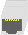 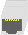 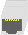 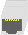 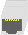 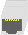 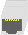 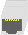 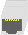 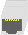 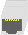 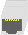 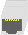 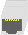 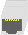 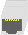 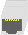 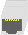 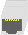 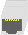 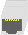 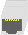 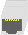 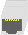 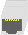 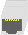 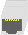 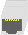 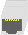 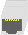 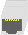 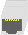 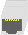 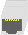 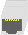 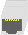 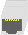 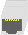 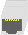 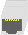 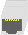 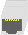 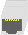 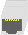 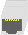 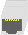 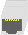 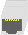 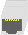 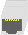 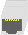 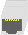 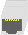 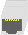 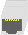 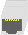 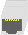 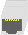 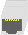 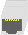 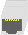 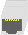 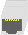 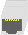 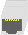 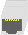 H5
H5
H5
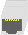 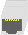 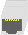 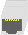 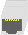 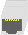 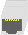 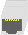 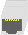 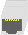 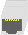 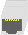 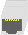 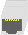 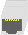 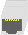 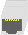 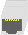 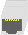 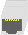 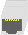 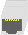 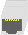 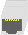 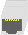 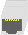 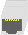 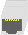 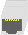 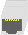 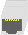 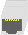 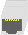 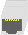 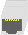 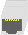 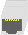 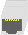 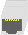 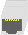 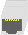 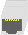 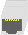 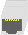 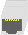 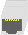 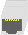 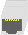 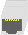 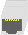 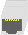 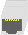 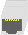 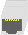 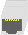 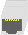 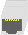 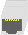 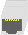 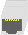 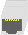 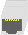 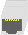 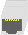 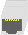 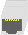 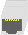 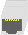 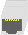 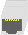 H6
H6
H6
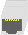 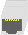 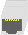 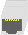 H7
H7
H7
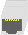 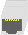 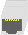 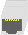 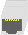 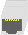 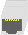 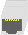 H8
H8
H8
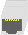 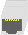 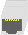 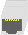 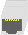 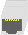 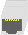 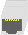 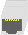 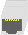 H9
H9
H9
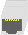 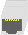 7
DC Fabric: Just a Giant Switch
TX
RX
H1
H1
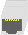 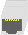 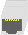 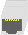 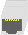 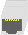 H2
H2
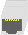 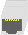 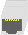 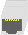 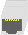 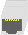 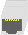 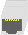 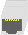 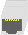 H3
H3
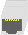 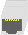 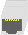 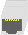 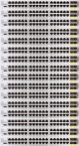 H4
H4
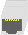 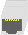 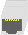 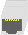 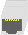 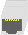 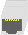 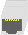 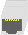 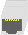 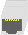 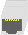 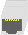 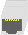 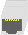 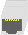 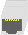 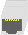 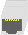 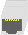 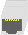 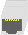 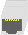 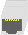 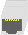 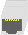 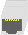 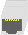 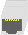 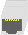 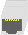 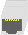 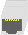 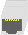 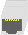 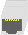 H5
H5
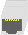 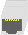 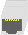 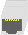 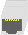 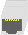 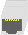 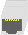 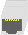 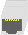 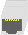 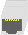 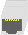 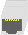 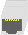 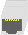 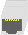 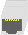 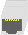 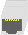 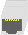 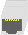 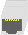 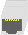 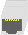 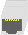 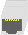 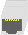 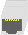 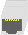 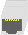 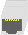 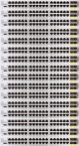 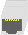 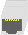 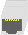 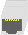 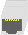 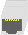 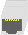 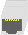 H6
H6
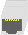 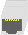 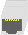 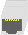 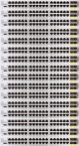 H7
H7
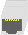 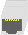 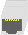 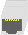 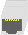 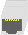 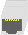 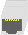 H8
H8
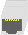 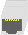 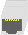 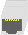 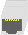 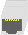 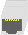 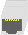 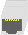 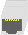 H9
H9
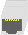 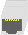 8
DC transport = Flow scheduling on giant switch
Objective?
Minimize avg FCT
TX
RX
H1
H1
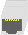 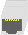 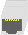 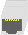 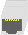 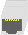 H2
H2
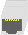 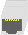 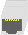 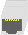 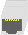 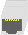 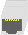 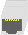 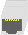 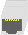 H3
H3
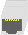 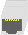 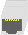 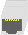 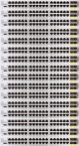 H4
H4
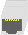 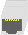 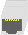 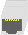 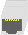 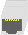 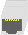 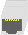 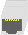 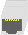 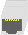 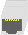 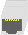 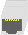 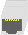 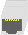 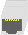 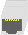 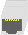 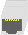 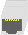 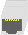 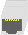 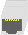 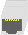 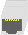 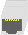 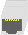 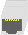 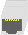 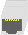 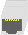 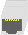 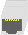 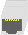 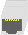 H5
H5
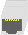 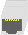 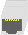 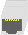 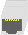 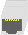 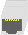 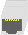 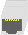 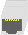 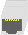 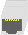 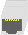 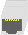 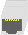 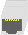 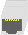 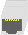 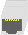 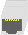 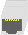 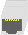 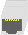 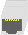 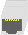 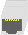 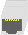 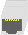 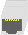 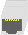 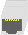 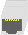 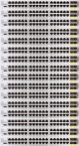 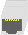 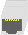 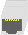 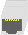 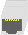 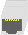 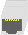 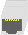 H6
H6
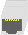 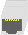 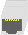 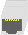 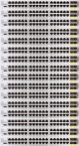 H7
H7
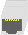 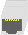 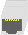 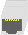 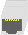 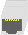 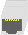 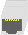 H8
H8
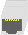 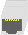 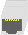 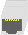 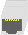 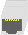 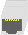 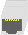 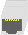 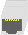 H9
H9
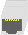 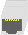 ingress & egress 
capacity constraints
9
“Ideal” Flow Scheduling
Problem is NP-hard  [Bar-Noy et al.]
Simple greedy algorithm: 2-approximation
1
1
2
2
3
3
10
pfabric design
11
Key Insight
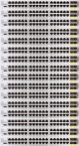 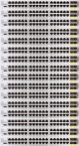 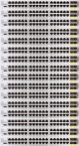 Switches implement flow 
scheduling via local mechanisms
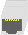 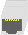 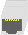 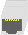 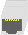 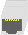 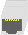 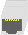 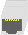 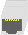 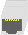 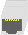 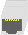 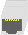 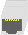 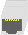 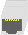 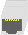 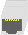 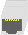 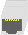 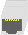 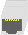 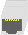 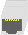 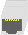 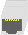 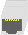 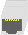 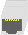 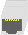 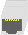 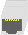 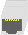 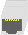 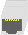 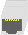 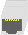 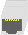 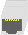 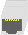 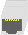 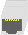 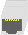 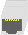 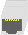 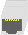 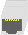 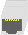 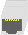 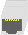 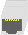 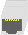 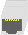 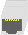 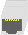 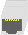 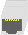 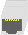 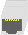 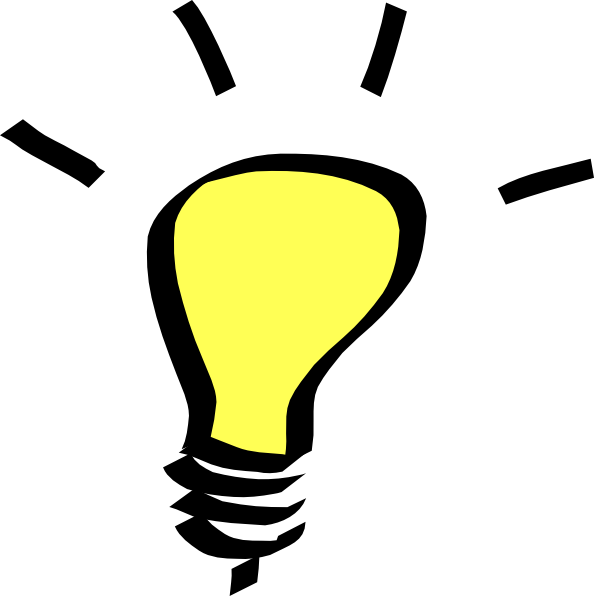 Decouple flow scheduling from rate control
Hosts implement simple rate control to avoid high packet loss
H7
H8
H9
H1
H2
H3
H4
H5
H6
12
pFabric Switch
Priority Scheduling send highest priority packet first
Priority Dropping drop lowest priority packets first
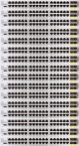 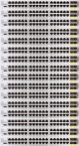 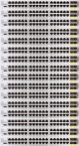 5
9
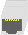 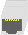 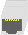 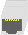 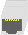 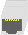 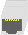 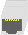 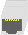 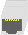 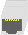 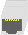 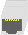 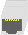 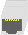 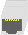 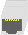 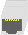 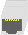 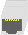 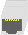 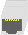 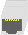 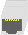 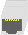 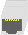 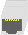 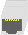 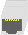 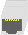 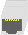 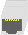 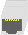 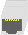 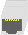 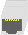 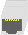 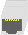 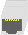 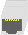 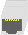 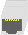 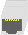 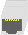 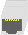 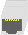 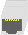 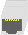 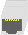 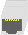 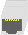 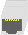 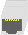 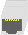 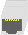 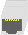 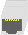 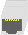 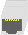 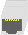 4
Switch Port
3
3
2
6
1
7
H7
H8
H9
H1
H2
H3
H4
H5
H6
small “bag” of packets per-port
prio = remaining flow size
13
pFabric Switch Complexity
Buffers are very small (~2×BDP per-port)
e.g., C=10Gbps, RTT=15µs → Buffer ~ 30KB
Today’s switch buffers are 10-30x larger


Priority Scheduling/Dropping
Worst-case: Minimum size packets (64B)
51.2ns to find min/max of ~600 numbers
Binary comparator tree: 10 clock cycles
Current ASICs: clock ~ 1ns
14
pFabric Rate Control
With priority scheduling/dropping, queue buildup doesn’t matter
        Greatly simplifies rate control
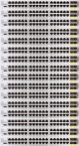 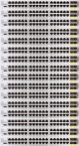 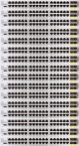 Only task for RC:
Prevent congestion collapse when elephants collide
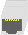 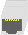 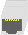 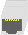 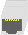 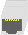 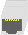 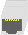 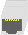 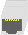 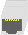 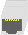 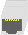 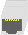 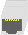 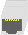 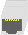 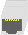 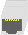 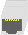 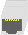 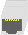 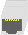 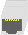 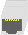 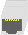 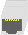 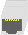 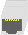 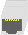 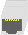 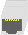 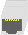 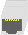 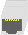 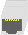 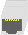 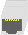 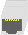 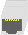 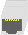 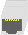 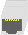 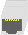 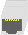 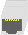 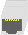 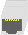 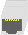 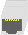 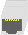 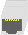 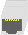 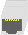 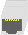 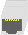 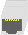 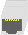 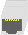 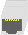 50% Loss
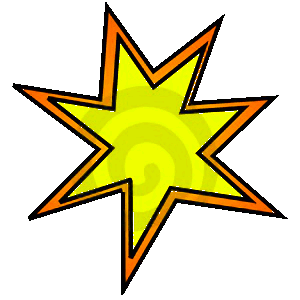 H7
H8
H9
H1
H2
H3
H4
H5
H6
15
pFabric Rate Control
Minimal version of TCP algorithm

Start at line-rate
Initial window larger than BDP

No retransmission timeout estimation
Fixed RTO at small multiple of round-trip time

Reduce window size upon packet drops
Window increase same as TCP (slow start, congestion avoidance, …)
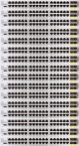 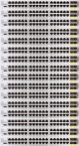 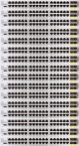 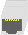 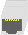 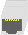 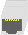 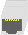 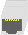 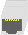 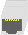 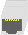 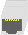 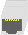 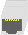 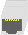 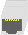 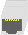 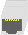 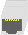 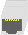 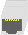 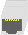 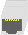 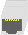 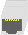 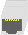 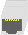 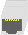 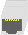 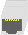 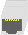 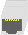 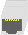 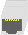 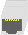 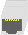 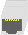 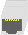 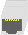 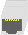 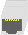 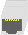 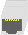 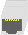 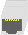 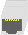 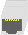 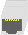 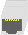 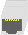 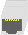 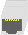 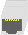 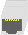 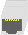 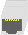 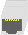 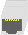 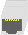 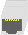 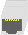 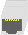 H7
H8
H9
H1
H2
H3
H4
H5
H6
16
Why does this work?
Key invariant for ideal scheduling: 
At any instant, have the highest priority packet (according to ideal algorithm) available at the switch.

Priority scheduling
High priority packets traverse fabric as quickly as possible







What about dropped packets?
Lowest priority → not needed till all other packets depart
Buffer > BDP →  enough time (> RTT) to retransmit
17
Evaluation
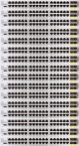 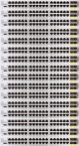 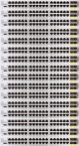 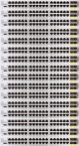 40Gbps
Fabric Links
10Gbps
Edge Links
9 Racks
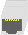 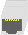 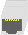 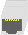 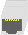 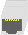 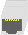 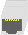 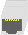 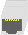 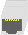 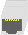 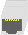 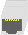 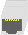 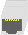 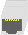 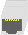 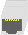 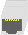 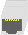 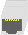 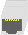 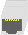 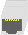 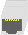 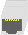 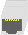 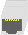 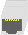 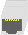 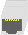 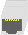 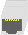 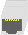 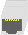 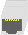 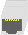 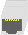 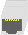 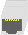 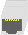 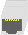 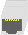 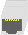 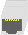 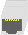 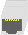 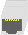 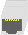 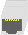 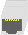 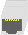 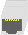 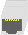 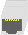 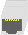 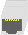 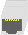 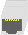 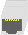 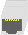 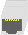 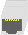 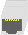 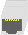 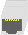 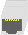 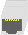 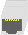 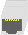 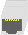 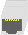 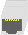 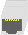 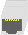 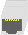 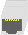 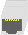 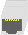 ns2 simulations: 144-port leaf-spine fabric
RTT = ~14.6µs (10µs at hosts)
Buffer size = 36KB (~2xBDP), RTO = 45μs (~3xRTT)
Random flow arrivals, realistic distributions
web search (DCTCP paper), data mining (VL2 paper)
18
Overall Average FCT
Recall: “Ideal” is REALLY idealized!
Centralized with full view of flows
No rate-control dynamics
No buffering
No pkt drops
No load-balancing inefficiency
19
Mice FCT (<100KB)
Average
99th Percentile
Almost no jitter
20
Conclusion
pFabric: simple, yet near-optimal
Decouples flow scheduling from rate control

A clean-slate approach
Requires new switches and minor host changes

Incremental deployment with existing switches is promising and ongoing work
21
Thank You!
22
23